The Relation of School and Campus Violence to Students’ Perceptions 
of Safety and Precautionary Behaviors

Kanessa Miller-Doss, Ph.D.
 Joseph Buckhalt, Ph.D.
Suhyun Suh, Ed.D.
Marie Kraska, Ph.D.

2014 Mid-South Regional Conference for Psychology in the Schools
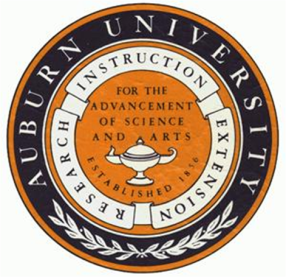 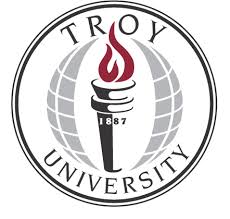 LOGO
LOGO
METHODS
RESULTS
INTRODUCTION
ABSTRACT
School and college campus safety have been important topics for administrators, school counselors, and school psychologists for quite some time, but increased media coverage has elevated awareness over the last decade. This investigation examined the relations between exposure to high school and college campus violence to post-secondary students’ perceptions of safety and precautionary behaviors. The study also investigated the gender differences in campus safety perceptions and safety behavior intentions. The participants completed an electronic survey that assesses their campus safety perceptions, safety behavior intentions, and high school/college violence exposure. Bivariate correlational analyses revealed that there is a small correlation between high school violence exposure and campus safety perceptions. Significant differences were found between genders for campus safety perceptions and intended safety precautionary behaviors. No relations were found between high school and college campus violence exposure and students’ safety behavior intentions. Implications of these findings could prove beneficial for secondary and post-secondary administrators, mental health professionals, and campus security.
One of the most prevalent issues children, adolescents, and young adults must face in today’s society is school/ campus violence. Now, schools have to address concerns about weapons, bullying, physical  fighting, harassment, and sexual assault on school grounds (Brener, Lowry, Barrios, Smith, & Eaton, 2005).
•According to the Centers for Disease Control and Prevention (CDC), school physical fights decreased between the years 1993-2009 (16.2%-11.1%) and have not changed notably during 2009-2011 (11-1%-12%) nationwide.
•The CDC (2012) indicated that 12% of high school students engaged in a physical fight on school property in 2011 across the nation.
•The CDC (2012) noted that the prevalence of students carrying weapons such as a knife, gun, or club on school property decreased during 1993-2003 (11.8%-6.1%) and did not change substantially during 2003-2011 (6.1%-5.4%).
•The CDC ((2012) indicted that during 1993-2003, the prevalence of students nationwide being threatened or injured with a weapon at school did not change substantially (7.3%-9.2%), but it decreased during 2003–2011 (9.2%–7.4%).
•According to the U. S. Department of Education [USDE] (n.d)), there were 17 murders on college campuses in 2011 and decreased to 12 in 2012.
•There were 2508 reported aggravated assault occurrences on college campuses in 2011 and 2665 occurrences in 2012 (USDE, n.d.). 
•There were 3,443 forcible sexual offences reported on post-secondary campuses and increased to 4,086 reported in 2012. (USDE, n.d.).
The sample was comprised of 111 participants from a large southeastern university, consisting of 40 males, 70 females and 1 individual who did not specify gender. The participants completed the Campus Safety & Precautionary Behavior Survey  electronic survey  that assessed their campus safety perceptions, safety behavior intentions and high school/ college violence exposure.
The first goal of this study was to ascertain the correlation between exposure to high school violence and students’ perceptions of campus safety. This goal was measured using bivariate correlation to determine if a relationship exists between high school violence and college students’ perceptions of being safe on campus. 
The second aim was to ascertain the degree that exposure to college violence correlates with students’ perceptions of campus safety. The  Pearson moment correlation technique was utilized to measure this relationship.
The third aim was to determine the difference between gender and students’ perceptions of campus safety and their safety-related precautionary behavior. Descriptive statistics was used to examine male versus female differences in their perceptions of being safe on campus and intended/implemented precautionary behavior. The multivariate one-way analysis of variance (MANOVA) was used to measure the significant differences between students’ perceptions of safety and intended/implemented precautionary behavior while controlling among the dependent variables (Merter & Vannatta, 2005).
The fourth aim of this investigation was to examine the ability of high school and college campus violence exposure to predict students’ intended safety-related precautionary behavior. Multiple regression was utilized to predict the contribution of predictor factors (high school and college violence exposure) on students’ intended and implemented safety-related precautionary behaviors.
Students’ perception of campus safety during the day was consistent with prior research conclusions that indicate that most students feel safe on college campuses during the day (Fisher, Sloan, & Wilkins, 1995; McConnell, 1997).
Most survey respondents (81%) indicated that they did not worry or that they worried very little about crime victimization on campus at any time. 
When queried about current use of safety precautions to improve personal safety from crime on campus, 61% of the participants reported that they currently engaged in safety precautionary behavior.
A majority of the survey participants indicated that they probably will or definitely will engage in some precautionary behavior (e.g. avoid dark paths, lock doors, and etc.) in the coming month.
The results of the correlational analyses  between exposure to high school violence and campus safety perceptions indicated that there was a statistically significant but small correlation, r(100) = .21, p<.05.
There was a small, statistically significant relation between college violence exposure and students’ perceptions of safety, r(98)=.18, p<.05. 
There is a significant but small relationship between violence exposure (school and campus) and students’  perceptions of safety r(97)=.244, p<.01. 
The regression model results indicated that high school and college violence exposure does not significantly predict safety behavior intentions, R2=.039, R2 adj=.019, F(2,96)=1.94, p>.01.
The multiple correlation coefficient for the sample was .47, indicating that approximately 22% of the variance of safety behavior intentions in the sample can be accounted for by the linear combination of the Safety Belief, High School Violence Exposure, Campus Safety Perceptions, Perceived Benefits, Violence Exposure, Perceived Threat and Perceived Susceptibility scales.
The predictors for safety behavior intentions are presented in Table 1 to indicate the relative strength of the individual predictors. Five of the seven bivariate correlations between the predictors and Safety Behavior Intentions were negative and none was statistically significant (p<.05). Neither were the partial correlations significant.
CONCLUSIONS
The study revealed that most students do not believe that their high school violence exposure are related to their feelings of being safe or unsafe on college campus. The sample does not believe that their college violence exposure relates to their feelings of being unsafe on campus. The results also suggest that men have been exposed to slightly more violence at high school and high school/college combined than females; however, the mean scores were about equal for both genders for college violence exposure. Overall, the men’s and women’s mean scores for safety belief variables were approximately equal.

The regression analysis indicated that violence exposure does not significantly predict safety behavior intentions. Further analyses also indicated that violence exposure does indicated that Safety Belief, High School Violence Exposure, Campus Safety Perceptions, Perceived Benefits, Violence Exposure, Perceived Threat and Perceived Susceptibility do not significantly predict Safety Behavior Intentions. It is tempting to conclude based on the correlational analyses that none of the predictors is useful to predict Safety Behavior Intentions. However, the relative importance of these predictors is quite difficult to judge because they are correlated. Prior literature has concluded that the Safety Belief Model is a significant predictor for safety behavior intentions, fear of property crime, violent crimes, and library crime, as well as the perceived likelihood of violent crime (Lenski, 1992; Woolnough, 2009).
REFERENCES
Brener, N. N., Lowry, R. R., Barrios, L. L., Simon, T. T., &
Eaton, D. D. (2005). Violence-related behaviors among high 
school students—United States, 1991–2003. Journal of School 
Health, 75(3), 81-85. doi:10.1111/j.1746-1561.2005.00001.x
Centers for Disease Control and Prevention. Youth risk behavior 
surveillance—United States, 2011. MMWR, Surveillance    Summaries 2012;61(no. SS-4).
Fisher, B. S., Sloan, J. J., & Wilkins, D. L. (1995). Fear and 
perceived risk of victimization in an urban university setting. 
In  B. S. Fisher & J. J. Sloan (Eds.), Campus crime: Legal, 
social, and policy perspectives (179-209). Springfield, IL: 
Charles C Thomas.
Lenski, T. J. (1992). Students’ perceptions of campus safety and 
the effect on intended precautionary behavior. Doctoral 
dissertation, University of Vermont.
U. S. Department of Education. (n.d.). The Campus Safety and 
Security Data Analysis Cutting Tool. Retrieved November 3, 
2014, from http://ope.ed.gov/security/.
Mertler, C. A. & Vannatta, R. A. (2005). Advanced multivariate 
statistical methods (3rd ed.) Los Angeles: Pyrczak Publishing.
McConnell, E. H. (1997). Fear of crime on campus: A study of a southern university. Journal of Security Administration, 20(2), 
22-46.
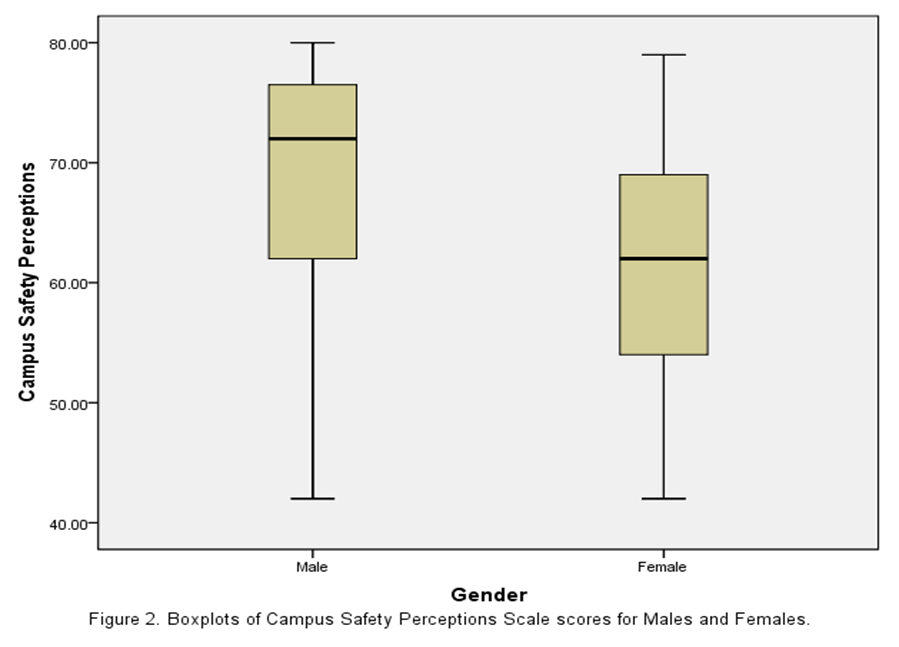 Table1 _______________________________________________
Coefficients for Predictors________________________________
Predictors                   B       β           t          p   Bivariate r  Partial r
Safety Belief            .188    .530     .118     .091         .018      .202
High School   
 Violence Exposure -1.01  -.445    -1.89     .064       -.236     -.221
Campus Safety 
  Perceptions           -.170   -.320    -.480     .633       -.261     -.058
Perceived Benefits  -.350   -2.62    -1.15    .253        .094      -.138
Violence Exposure   .416   .248       1.05    .296       -.160       .126
Perceived Threat      .824    1.49      1.42     .158      -.154       .169
Perceived 
  Susceptibility        -.916  -1.68     -1.12     .266       -.189     -.134